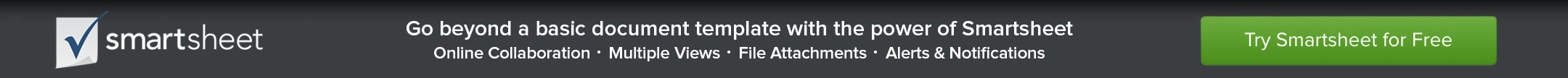 100001
100002
100004
100005
100007
100008
KA
KA
FL
AK
OH
CA
NY
FL
100009
100010
100011
100012
100013
100014
AR
AL
AR
AK
NY
PA
AL
CO
CA
100006
100015
100016
100003
PA
TX
OH
NM
CO
FL
AL
AK
AR
CO
NM
CA
NY
KA
OH
PA
TX